Inventarisatie plangebied
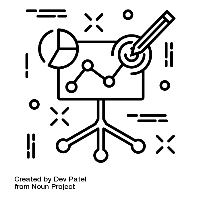 Begrippen
 Plangebied
 Grondsoorten
 Flora en fauna
 Infrastructuur
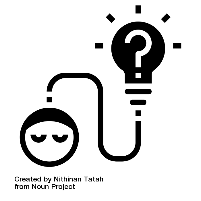 IBS Thema
 Inventarisatie plangebied
 Marktonderzoek
 Ontwerp
 Natuur in de stad
 Samenwerken
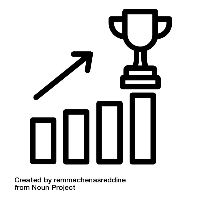 IBS Toetsing
 Kennistoets
 Verantwoording
 Presentatie
Inhoud
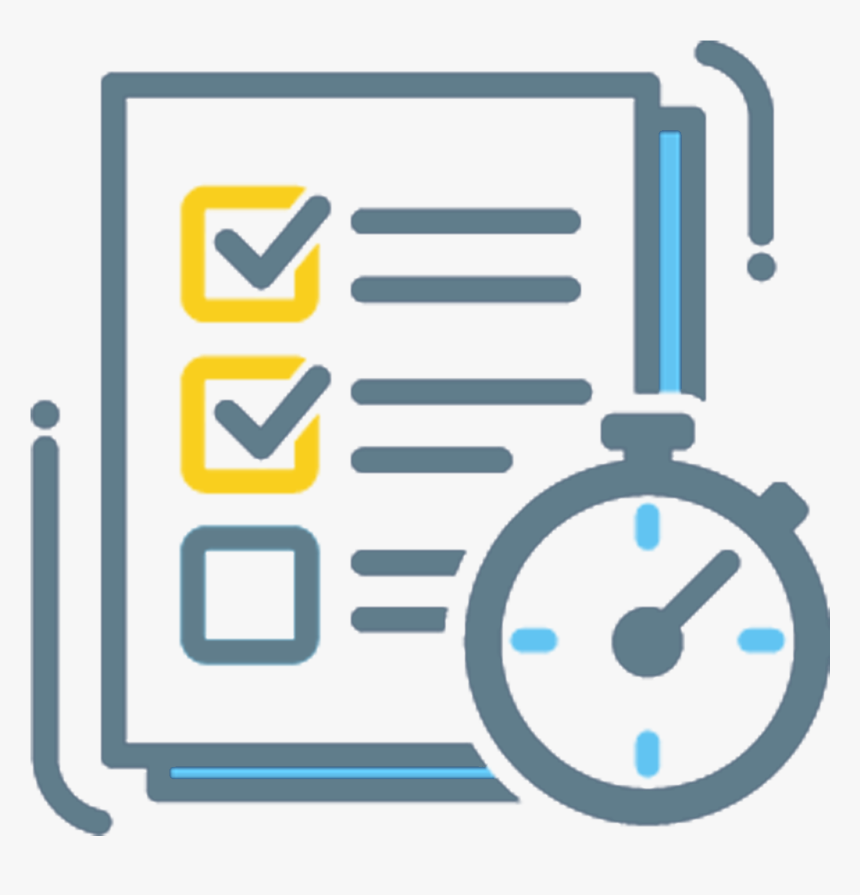 Vorige week
Periode planning
Leerarrangement 1
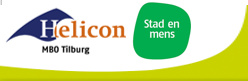 Vorige week
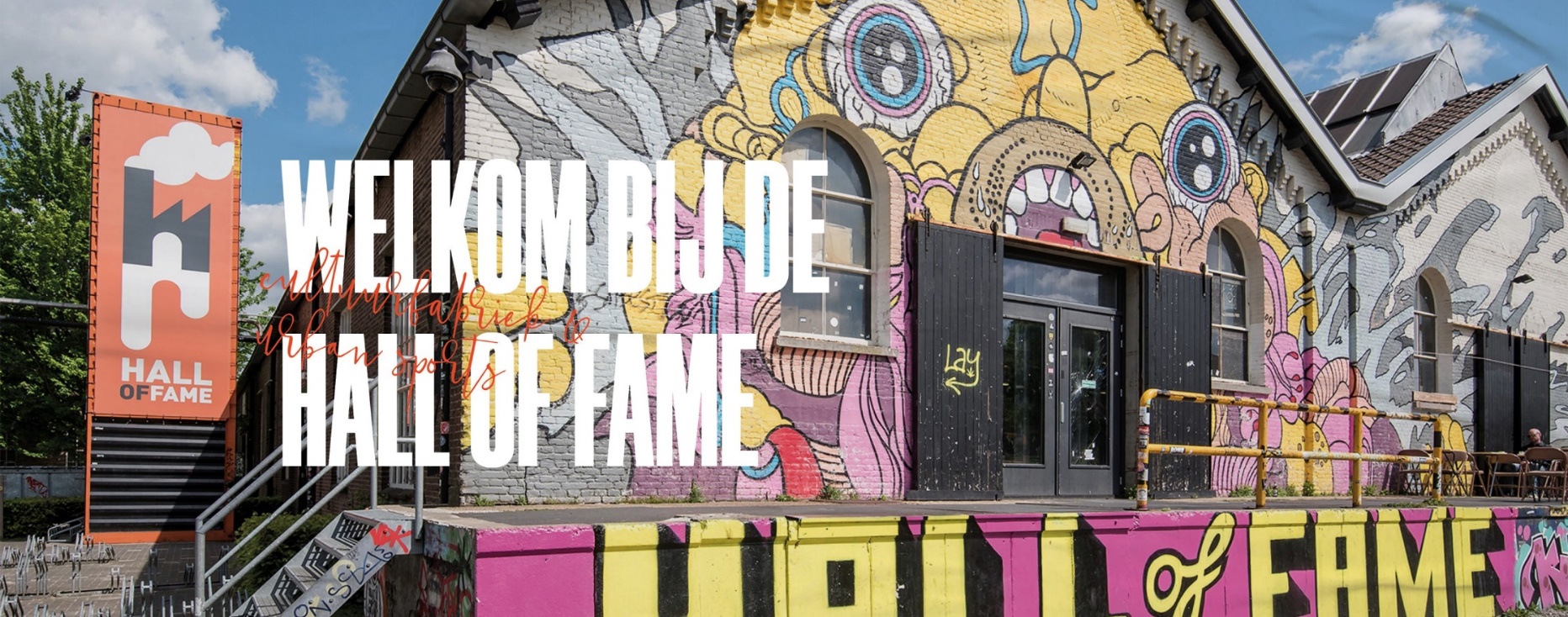 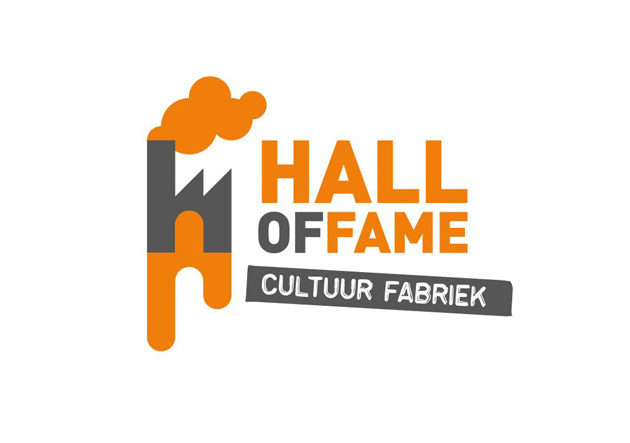 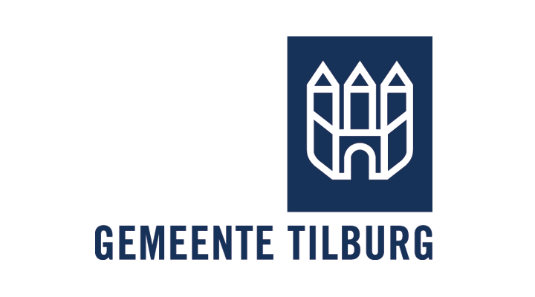 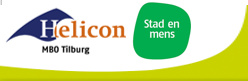 Vorige week
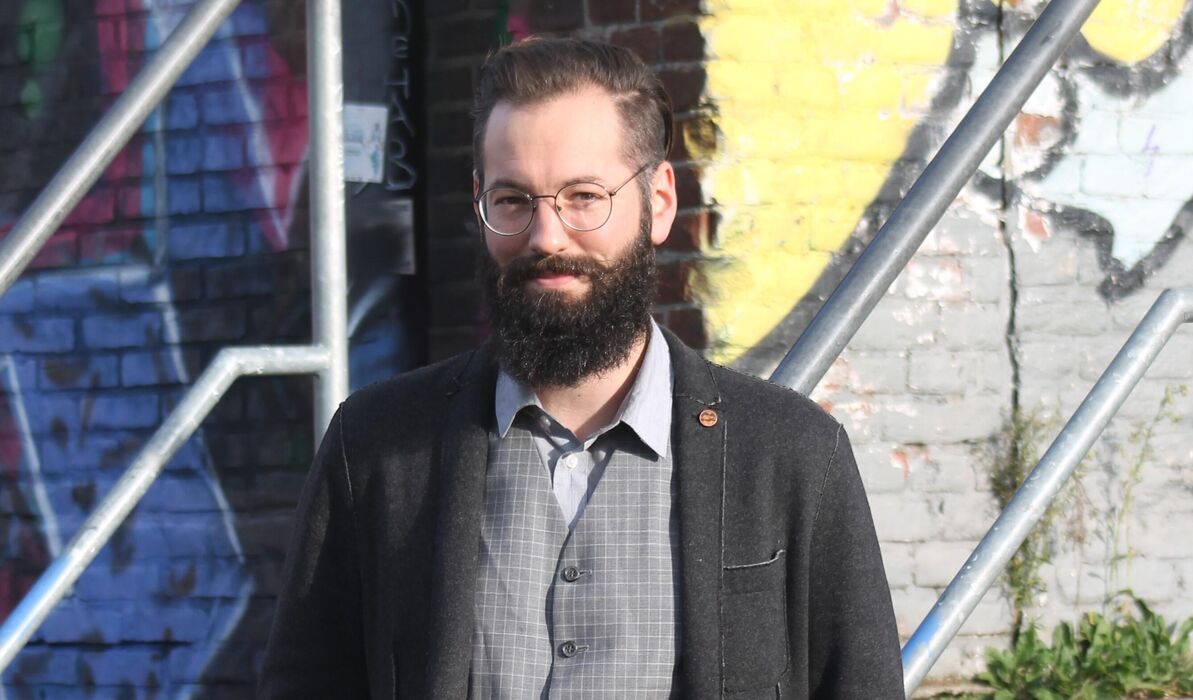 “Het gebied rondom de Hall of Fame verandert, daardoor ontstaat er ruimte voor nieuwe creatieve ideeën voor én door Tilburgers.”
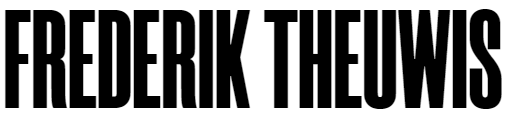 Directeur Hall of Fame
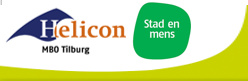 Vorige week
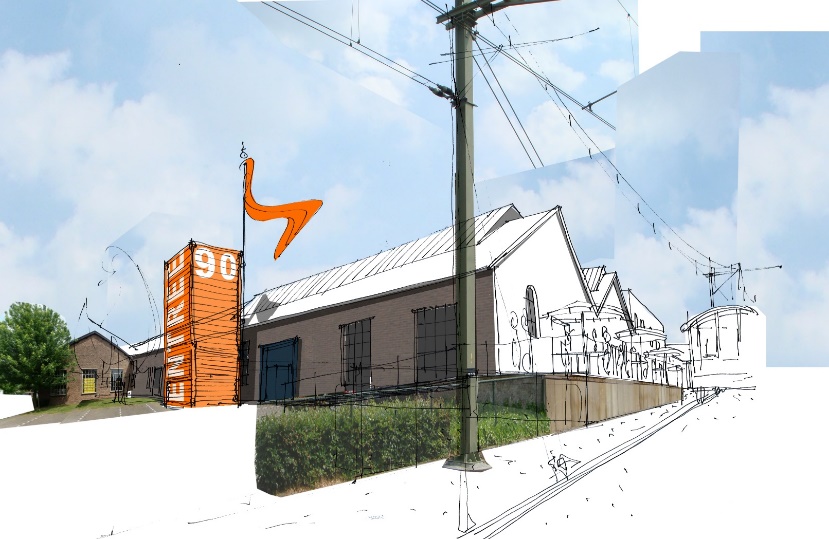 Samen met Helicon MBO Tilburg wil Frederik  ontwerpen aanleveren bij de gemeente Tilburg waarbij het vergroten van de leefbaarheid centraal moet staan. De ontwerpen zijn onderverdeeld in verschillende thema’s; lifestyle, biobased economy, vrijetijd, water & energie en stad & wijk.
Lifestyle 
Hoe kan je het gebied in én rondom de Hall of Fame zo inrichten dat je de doelgroep aantrekkelijk gezond laat consumeren? 
 
Biobased economy
Hoe kan in het gebied in én rondom de Hall of Fame zichtbaarheid  geven aan afvalstromen en reststromen. 

Water & Energie 
Hall of Fame zoekt een creatieve oplossing voor het grote aanbod van (regen)water.
Vrijetijd 
Hoe kan in het gebied in én rondom de Hall of Fame rekening worden gehouden met diversiteit van festivals voor verschillende doelgroepen  
 
Stad & wijk 
Hoe kan je het gebied zo inrichten dat je de burgers/ bewoners actief kan laten deelnemen aan- en  meer betrokken kan laten zijn bij de activiteiten van Hall of Fame.
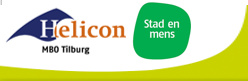 Groepsindeling periode 4
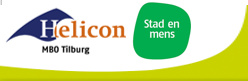 Groepsindeling periode 4
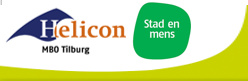 Periode planning
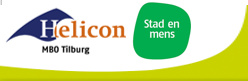 Leerarrangement 1 Inventarisatie opdracht en plangebied
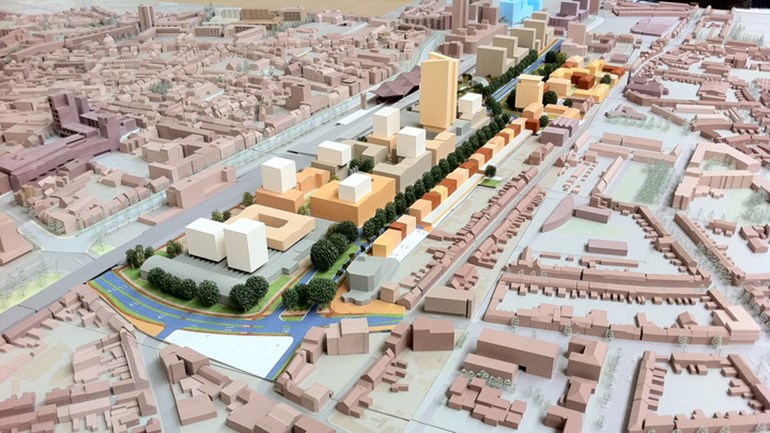 2021_IRG_1_ Inventarisatie opdracht en plangebied
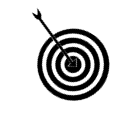 Leerdoelen
Na het maken van dit leerarrangement kun je:
Wensen van de opdrachtgever in kaart brengen 
Een inventarisatie maken van het plangebied
Beschikbare bronnen raadplegen en informatie verwerken
Leerpad			- Ga op zoek naar informatie over bovengenoemde onderwerpen.- Gebruik beschikbare bronnen om informatieve afbeeldingen te kunnen maken en vinden. Je kunt ook eigen gemaakte foto’s van het gebied in je verslag gebruiken.- Maak een kaart van het plangebied. Denk aan de schaal. 
- Zoek vergelijkbare initiatieven in Nederland om inspiratie op te doen voor het ontwerp. 
Maak veel gebruik van afbeeldingen om je verhaal te ondersteunen.
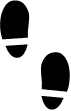 Leerproduct			
Een verslag met daarin: 
Wensen van de opdrachtgever
Zelfgemaakte kaart van het plangebied 
Informatie over de locatie op het gebied van: 
Grondsoort
flora en fauna
infrastructuur 
historie 
Inventarisatie van de eerste ideeën op het gebied van : 
Mogelijkheden op gebied van recreatie;
Duurzaamheid op gebied van water & energie;
hoe een gezonde leefstijl gestimuleerd kan worden; 
het vergroten van de leefbaarheid in het gebied.
het optimaliseren van reststromen
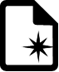 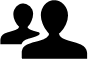 Samenwerken
Plaats je product op Teams.
Bekijk leerproducten van anderen en geef feedback.
Verbeter je leerproduct en plaats versie 2
Deze opdracht maak je met je projectgroep
Versie 1 17-05-2021
Versie 2 21-05-2021
LA 1 Inventarisatie opdracht en plangebied
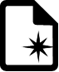 Leerproduct			
Een verslag met daarin: 
Wensen van de opdrachtgever
Zelfgemaakte kaart van het plangebied 
Informatie over de locatie op het gebied van: 
grondsoort
flora en fauna
infrastructuur 
historie 
Inventarisatie van de eerste ideeën op het gebied van : 
Mogelijkheden op gebied van recreatie;
Duurzaamheid op gebied van water & energie;
hoe een gezonde leefstijl gestimuleerd kan worden; 
het vergroten van de leefbaarheid in het gebied.
het optimaliseren van reststromen
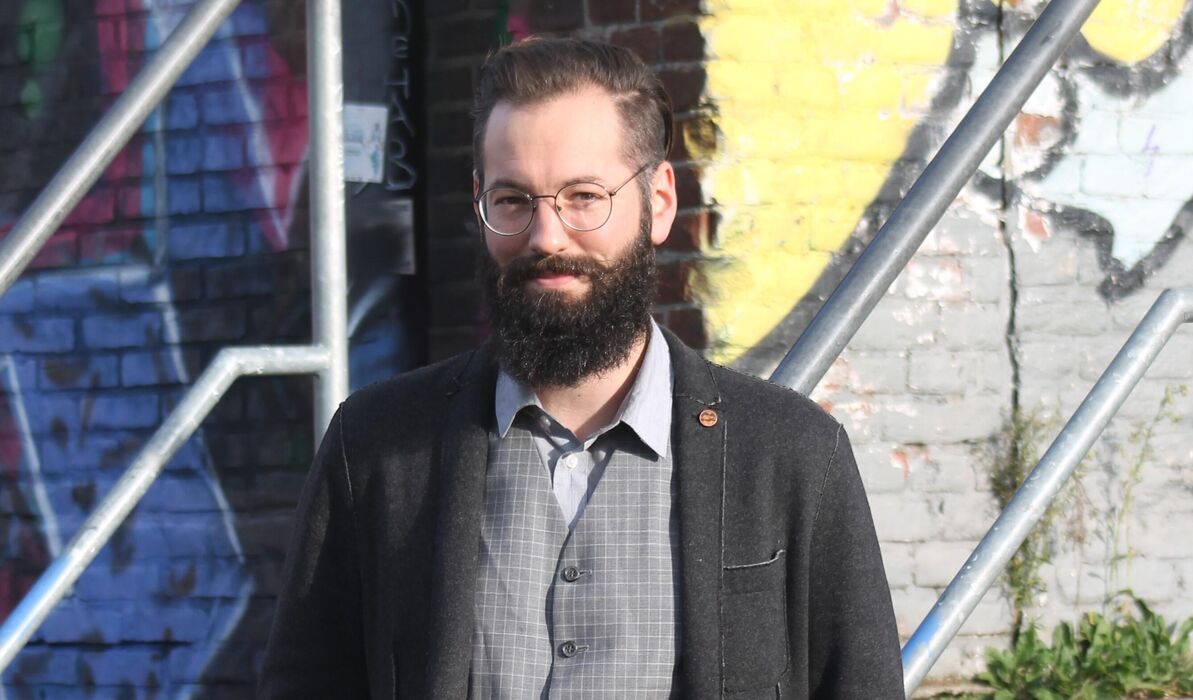 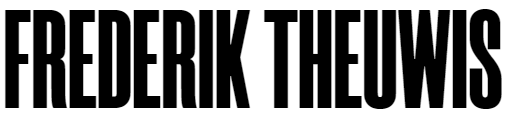 Directeur Hall of Fame
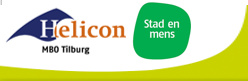 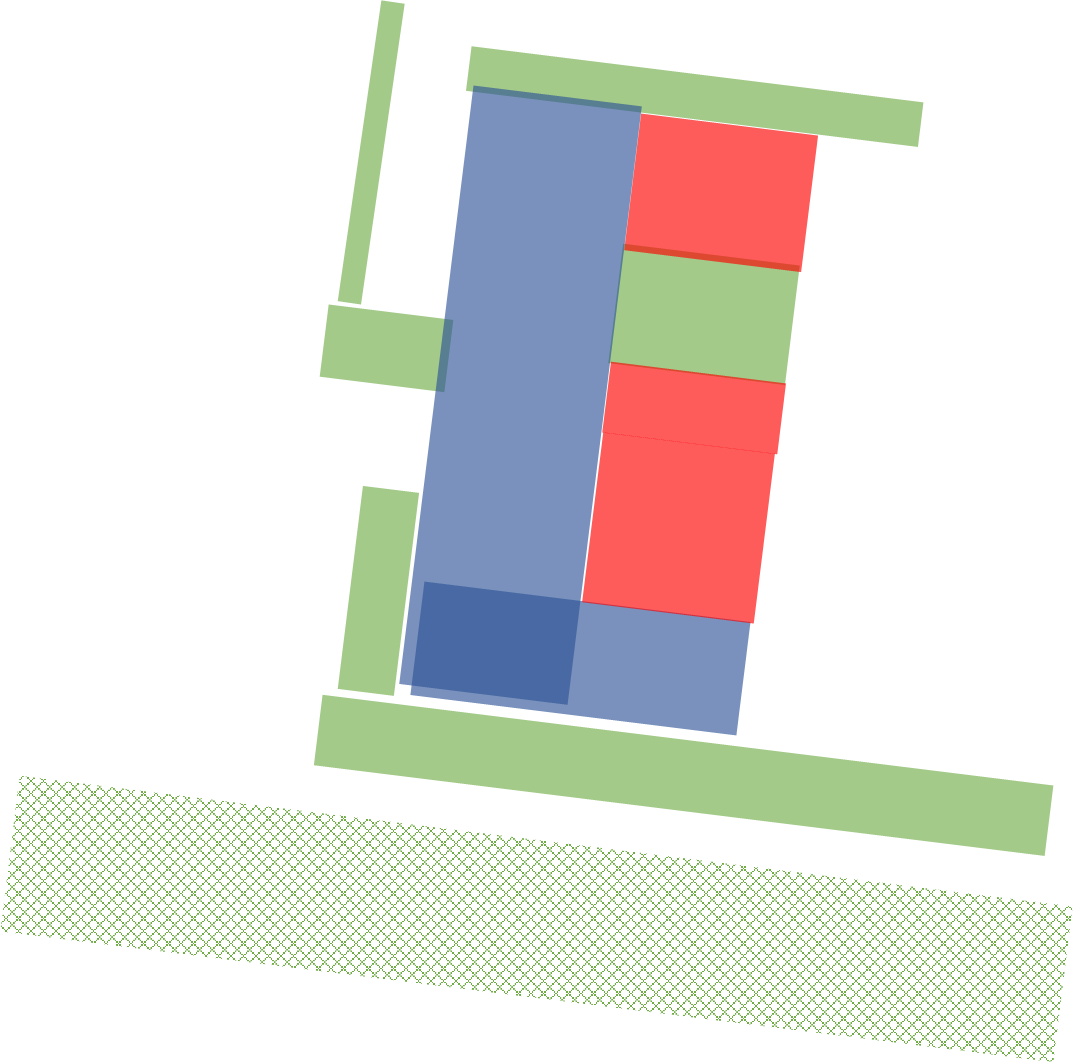 LA 1 Inventarisatie opdracht en plangebied
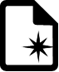 Leerproduct			
Een verslag met daarin: 
Wensen van de opdrachtgever
Zelfgemaakte kaart van het plangebied 
Informatie over de locatie op het gebied van: 
grondsoort
flora en fauna
infrastructuur 
historie 
Inventarisatie van de eerste ideeën op het gebied van : 
Mogelijkheden op gebied van recreatie;
Duurzaamheid op gebied van water & energie;
hoe een gezonde leefstijl gestimuleerd kan worden; 
het vergroten van de leefbaarheid in het gebied.
het optimaliseren van reststromen
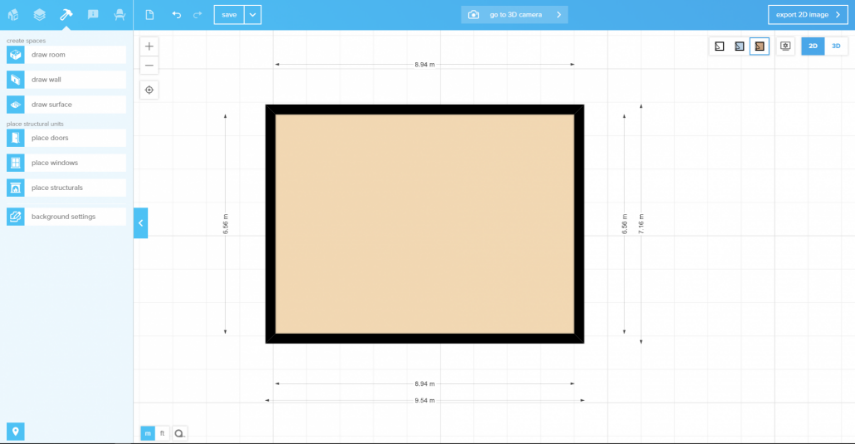 Floorplanner.com
Sketchup.com
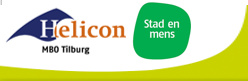 Zelfgemaakte kaart van het plangebied
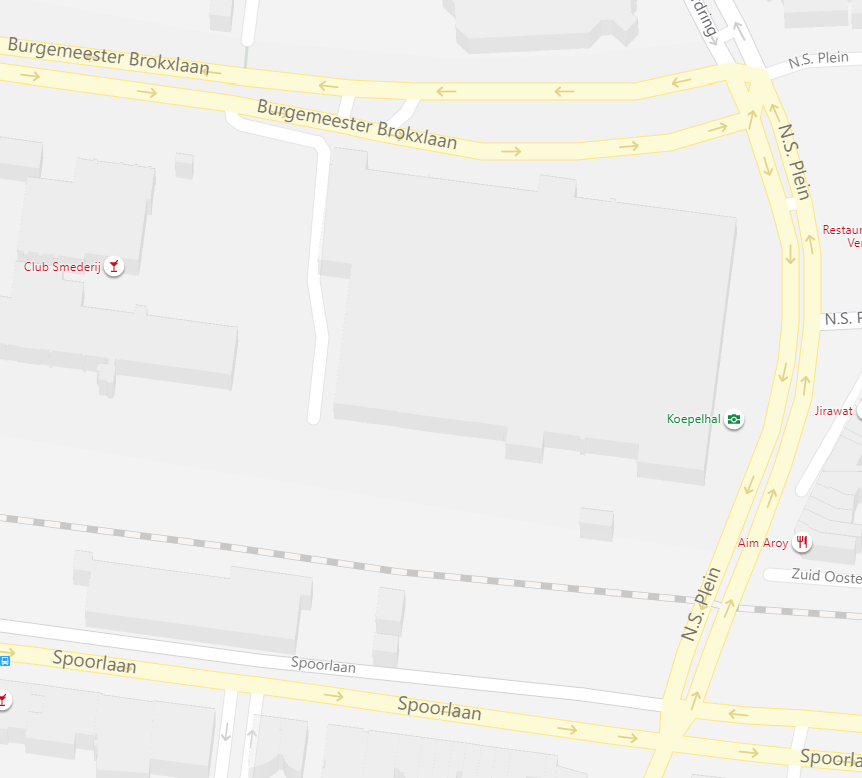 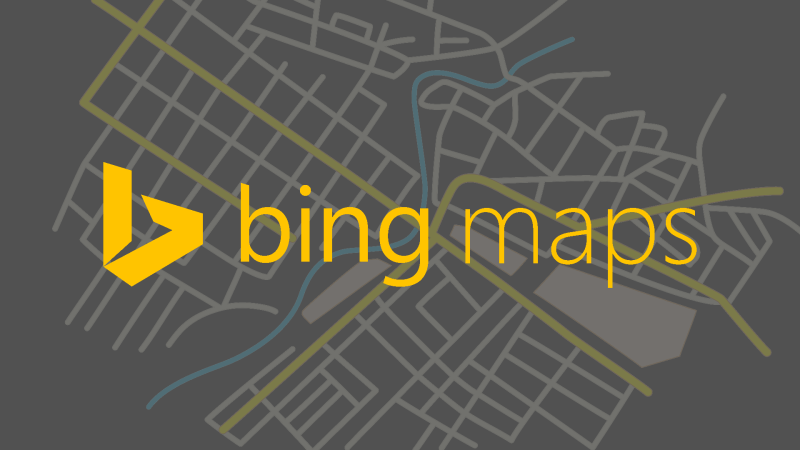 www.bing.com/maps
Zelfgemaakte kaart van het plangebied
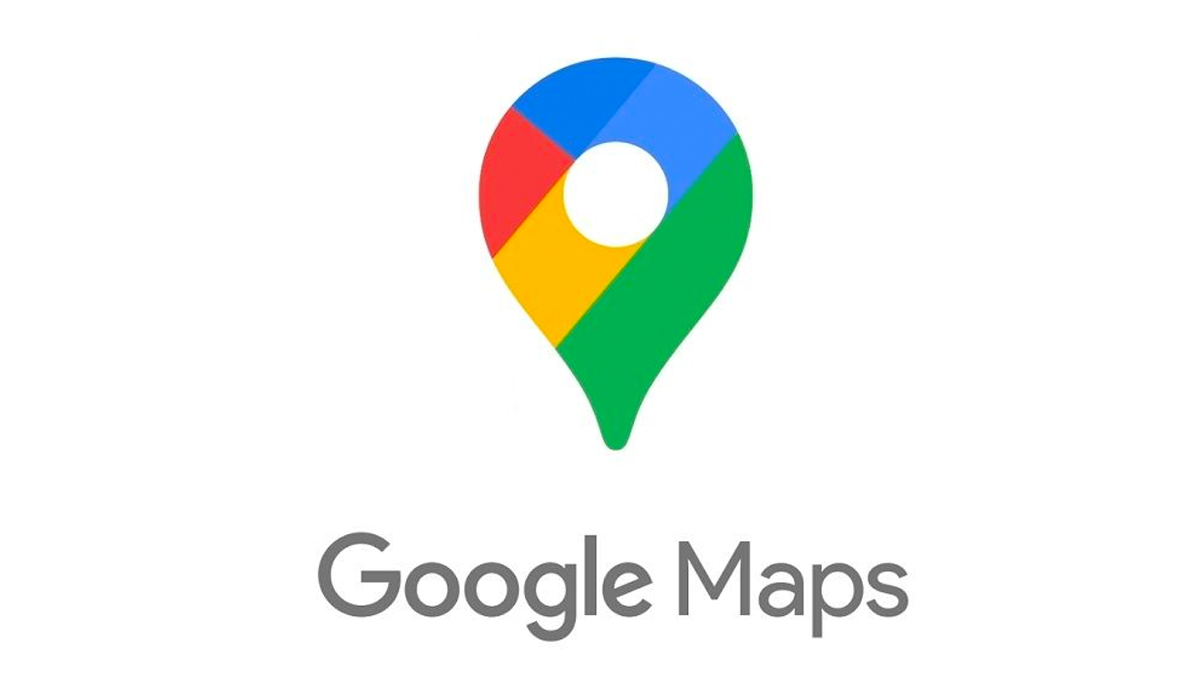 LA 1 Inventarisatie opdracht en plangebied
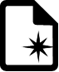 Leerproduct			
Een verslag met daarin: 
Wensen van de opdrachtgever
Zelfgemaakte kaart van het plangebied 
Informatie over de locatie op het gebied van: 
grondsoort
flora en fauna
infrastructuur 
historie 
Inventarisatie van de eerste ideeën op het gebied van : 
Mogelijkheden op gebied van recreatie;
Duurzaamheid op gebied van water & energie;
hoe een gezonde leefstijl gestimuleerd kan worden; 
het vergroten van de leefbaarheid in het gebied.
het optimaliseren van reststromen
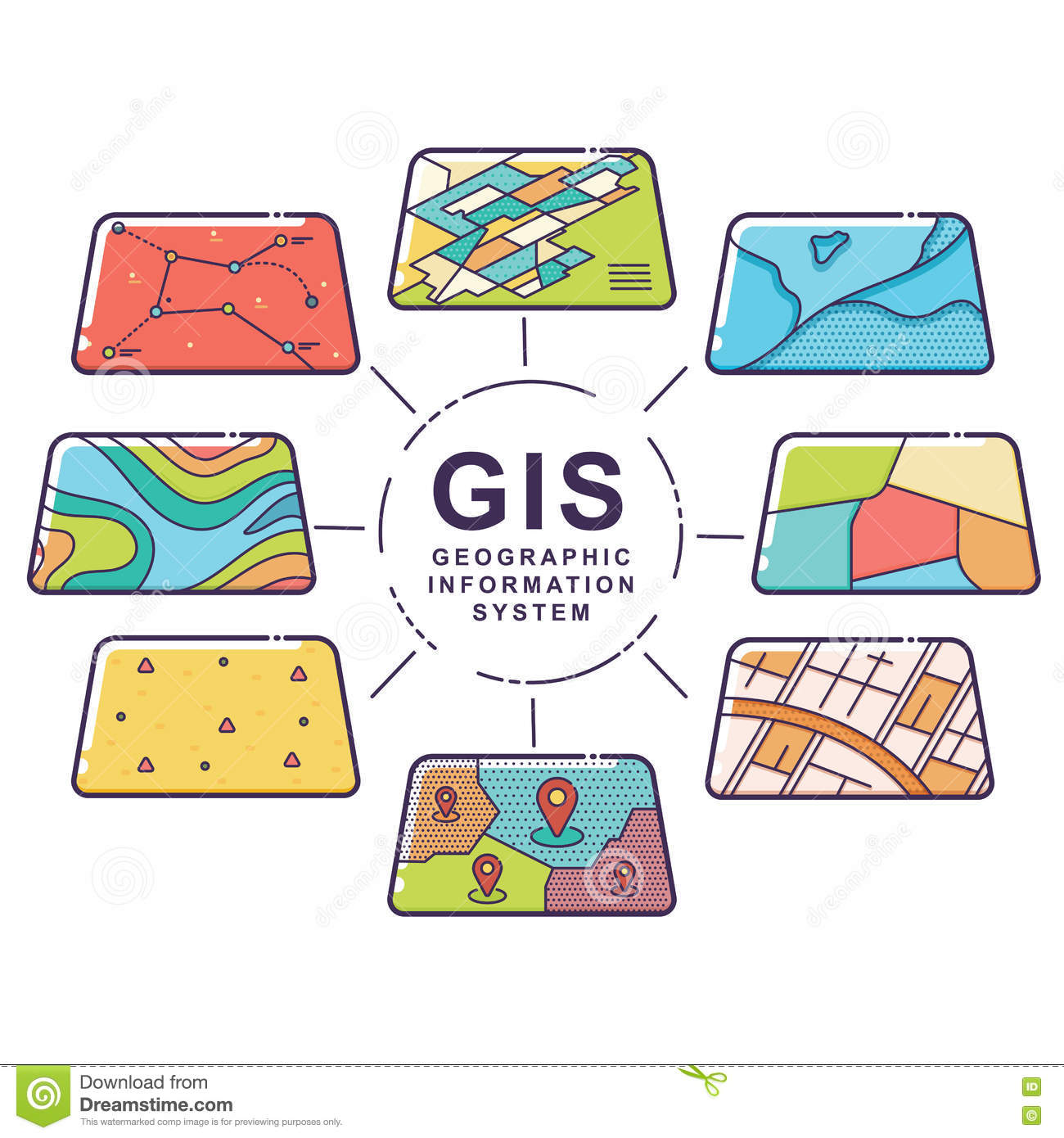 https://tilburg.maps.arcgis.com/home/index.html
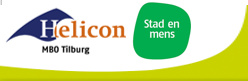 LA 1 Inventarisatie opdracht en plangebied
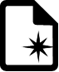 Leerproduct			
Een verslag met daarin: 
Wensen van de opdrachtgever
Zelfgemaakte kaart van het plangebied 
Informatie over de locatie op het gebied van: 
grondsoort
flora en fauna
infrastructuur 
historie 
Inventarisatie van de eerste ideeën op het gebied van : 
Mogelijkheden op gebied van recreatie;
Duurzaamheid op gebied van water & energie;
hoe een gezonde leefstijl gestimuleerd kan worden; 
het vergroten van de leefbaarheid in het gebied.
het optimaliseren van reststromen
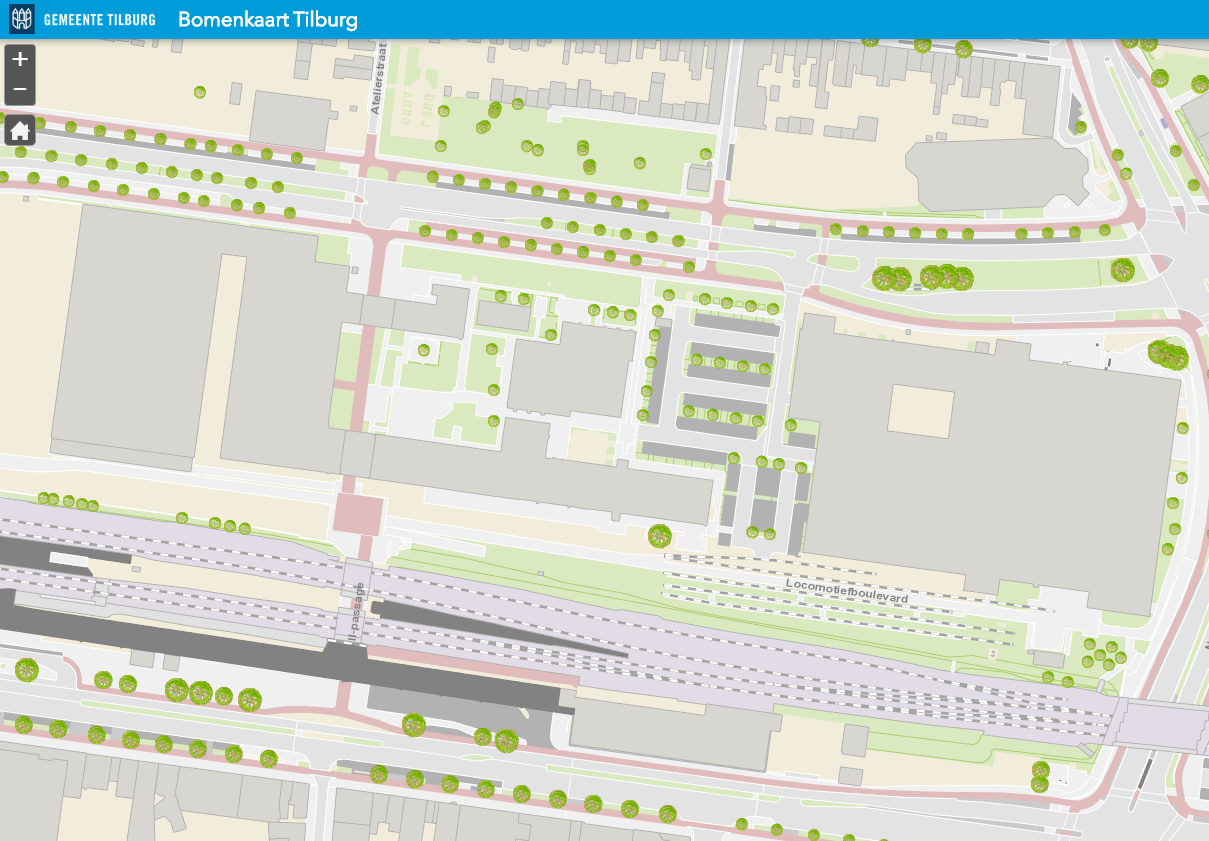 Bomenkaart Tilburg
https://tilburg.maps.arcgis.com/apps/webappviewer/index.html?id=a28c727ff10f4286bcb4582fbda2279e
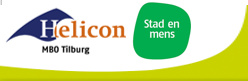 LA 1 Inventarisatie opdracht en plangebied
Opdracht flora en fauna

Verzamel minimaal 6 foto’s met verschillende planten en bomen in het gebied rondom de Hall of Fame. 
Vermeld bij iedere foto de locatie en de (Latijnse) naam van de plant of boom
Gebruik o.a. de bomenkaart van Tilburg en Google streetview
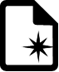 Leerproduct			
Een verslag met daarin: 
Wensen van de opdrachtgever
Zelfgemaakte kaart van het plangebied 
Informatie over de locatie op het gebied van: 
grondsoort
flora en fauna
infrastructuur 
historie 
Inventarisatie van de eerste ideeën op het gebied van : 
Mogelijkheden op gebied van recreatie;
Duurzaamheid op gebied van water & energie;
hoe een gezonde leefstijl gestimuleerd kan worden; 
het vergroten van de leefbaarheid in het gebied.
het optimaliseren van reststromen
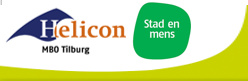 LA 1 Inventarisatie opdracht en plangebied
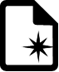 Leerproduct			
Een verslag met daarin: 
Wensen van de opdrachtgever
Zelfgemaakte kaart van het plangebied 
Informatie over de locatie op het gebied van: 
grondsoort
flora en fauna
infrastructuur 
historie 
Inventarisatie van de eerste ideeën op het gebied van : 
Mogelijkheden op gebied van recreatie;
Duurzaamheid op gebied van water & energie;
hoe een gezonde leefstijl gestimuleerd kan worden; 
het vergroten van de leefbaarheid in het gebied.
het optimaliseren van reststromen
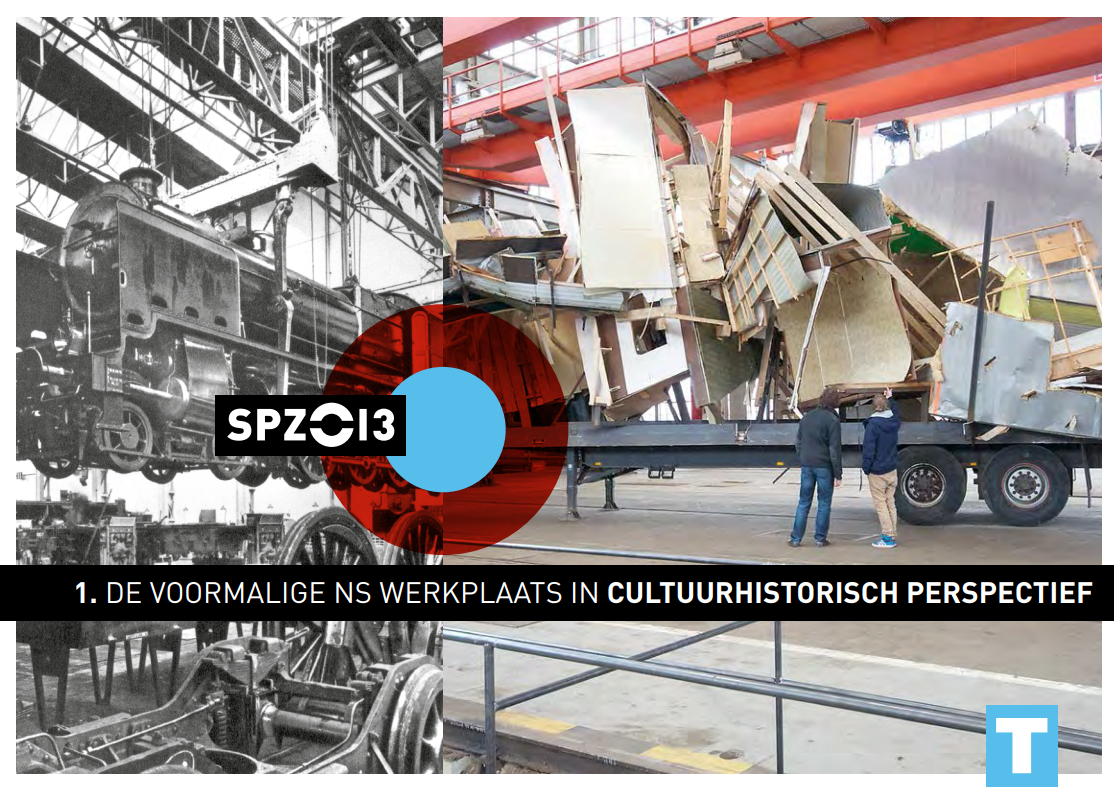 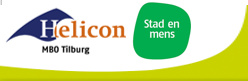 Informatie over de locatie op het gebied van:
Historie
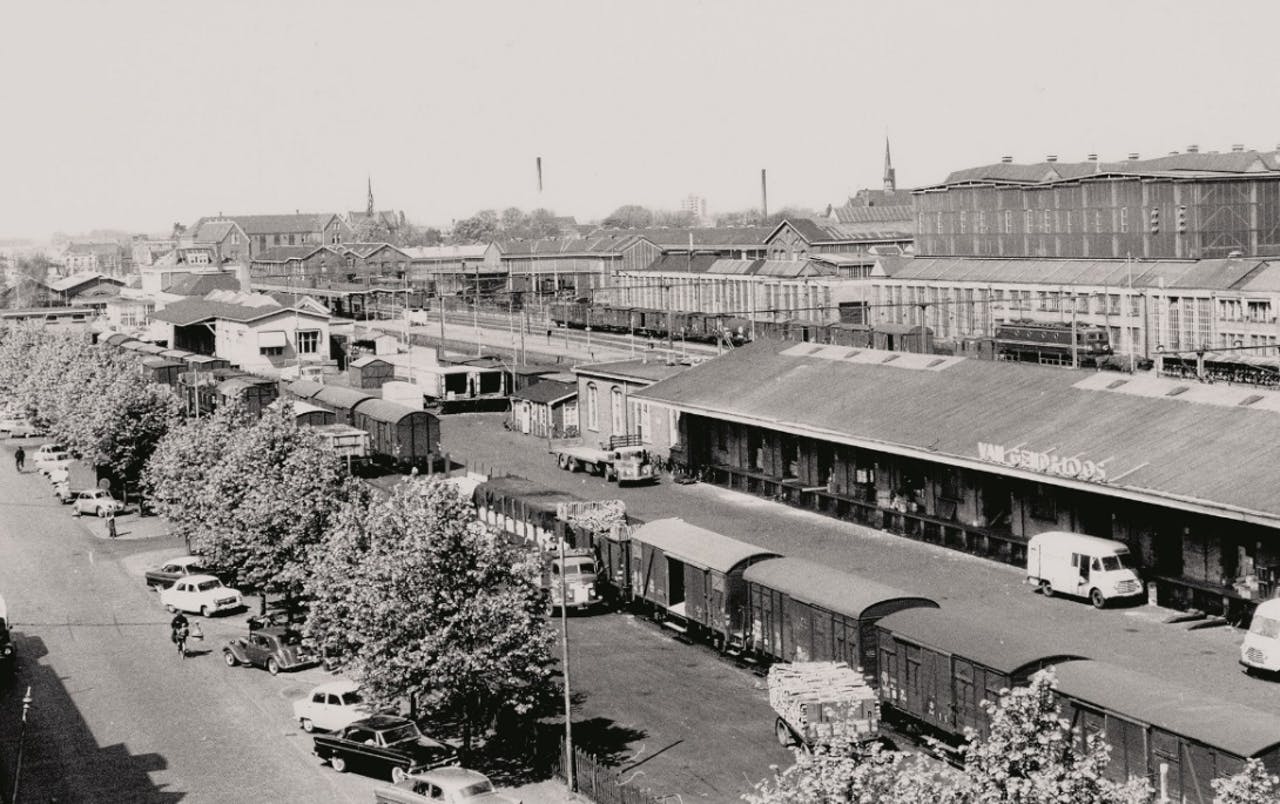 Informatie over de locatie op het gebied van:
Historie
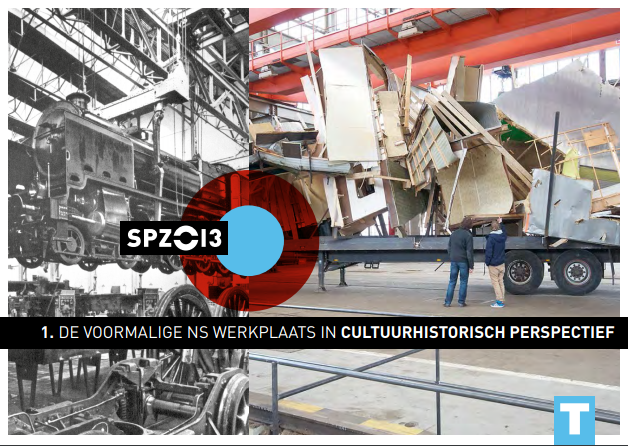 LA 1 Inventarisatie opdracht en plangebied
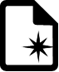 Leerproduct			
Een verslag met daarin: 
Wensen van de opdrachtgever
Zelfgemaakte kaart van het plangebied 
Informatie over de locatie op het gebied van: 
grondsoort
flora en fauna
infrastructuur 
historie 
Inventarisatie van de eerste ideeën op het gebied van : 
Mogelijkheden op gebied van recreatie;
Duurzaamheid op gebied van water & energie;
hoe een gezonde leefstijl gestimuleerd kan worden; 
het vergroten van de leefbaarheid in het gebied.
het optimaliseren van reststromen
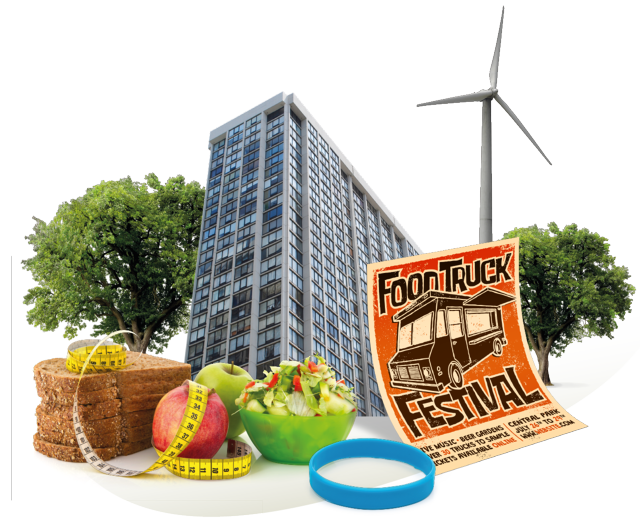 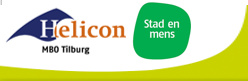 Vragen?
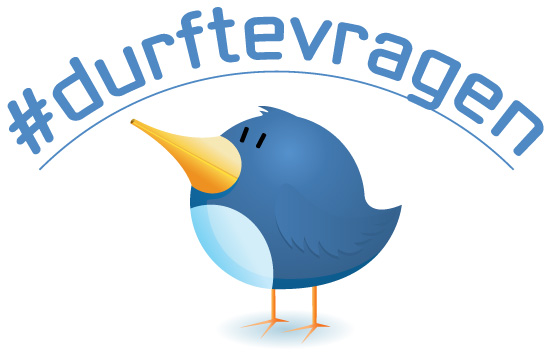 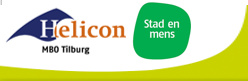 Verdeel in je groep onderstaande elementen
Grondsoort
 Flora en fauna
 Infrastructuur 
 Historie 
 Inventarisatie eerste ideeën van de specialisaties